Александрова   Галина    Геннадьевнапреподаватель
БПОУ  ВО “Воронежский базовый медицинский колледж “, г.Воронеж
      2019г.


МАТЕМАТИЧЕСКАЯ  СТАТИСТИКА 
И   ЕЕ  РОЛЬ  В  МЕДИЦИНЕ  И  ЗДРАВООХРАНЕНИИ
содержание
Понятие медицинской статистики.
Задачи статистической науки.
Исследования массовых общественных явлений.
Статистические термины.
Санитарная (медицинская) статистика.
Задачи санитарной статистики.
Основные разделы санитарной статистики (статистики здравоохранения).
Статистическая совокупность, ее элементы, признаки.
Показатели деятельности ЛПУ.
Контрольные вопросы по теме.
Задачи для самостоятельной работы.
Используемая литература.
Математическая статистика -
раздел прикладной математики, наука о математических методах систематизации и использования статистических данных для научных и практических выводов.
     Развитие статистической науки, расширение сферы практической статистической работы привели к изменению содержания самого понятия “статистика “. В настоящее время данный термин употребляется в трех значениях:
     под статистикой понимают отрасль практической деятельности, которая имеет своей целью сбор, обработку, анализ и публикацию массовых данных о самых различных  явлениях общественной жизни ( в этом смысле  “ статистика“ выступает как синоним словосочетания “ статистический учет“);
     статистикой называют цифровой материал, служащий для характеристики какой-либо области общественных явлений или территориального распределения какого-то показателя;
     статистикой называется отрасль знания, особая научная дисциплина, соответственно учебный предмет в высших и средних специальных учебных заведениях. Медицинские работники, например, изучают санитарную статистику.
домой
Задачи статистической науки
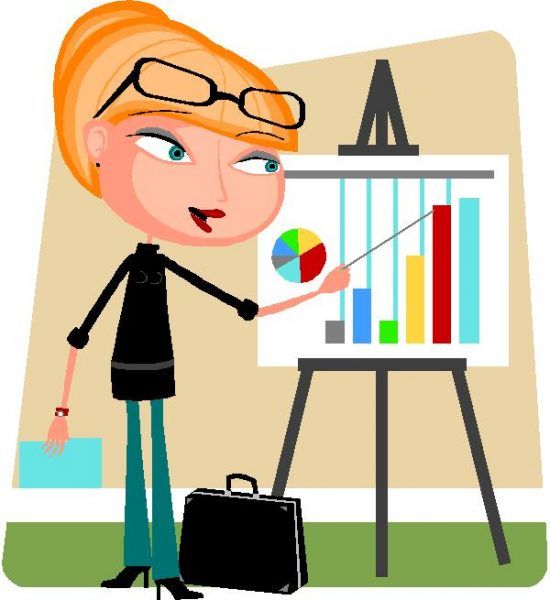 начало
ПОСТОЯННЫЕ  (ДОЛГОВРЕМЕННЫЕ) задачи статистикой науки
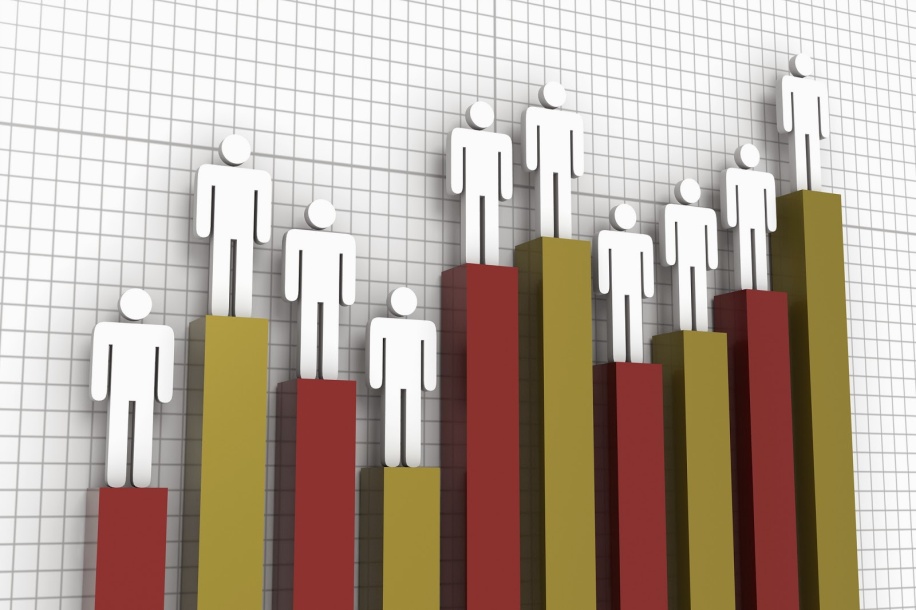 АКТУАЛЬНЫЕ задачи статистической науки
Исследования   массовых общественных   явлений
включает в себя следующие этапы (этапы статистического   исследования):
сбор статистической информации  и  ее первичная обработка (статистическое наблюдение);
группировка и выборка результатов наблюдения в определенные совокупности;
обобщение и анализ полученных материалов.
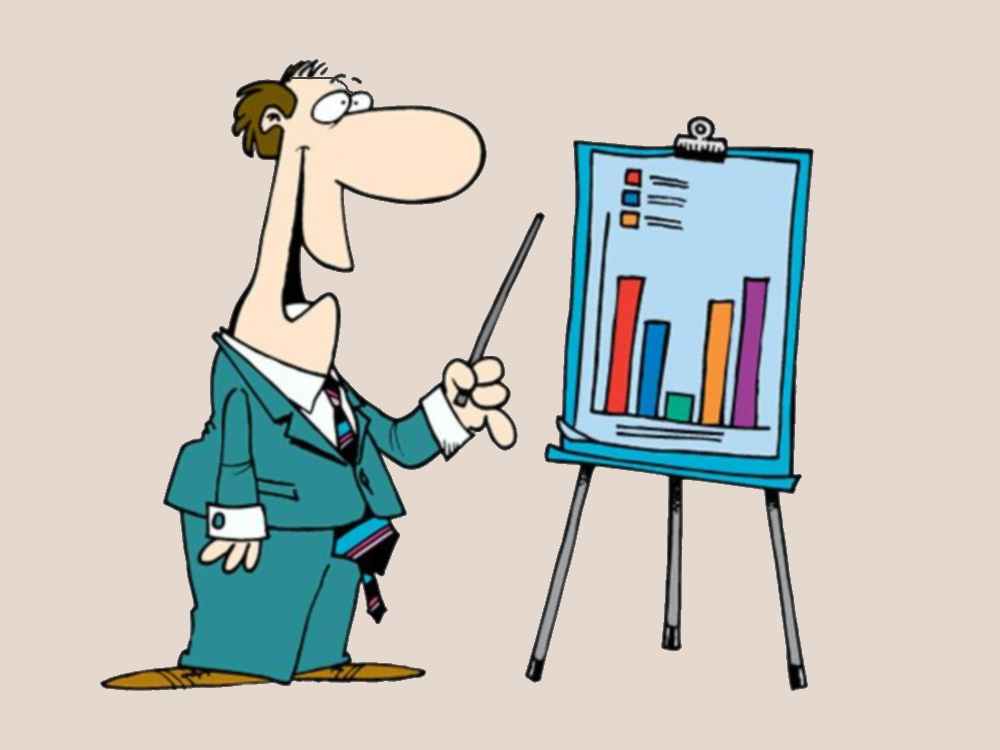 домой
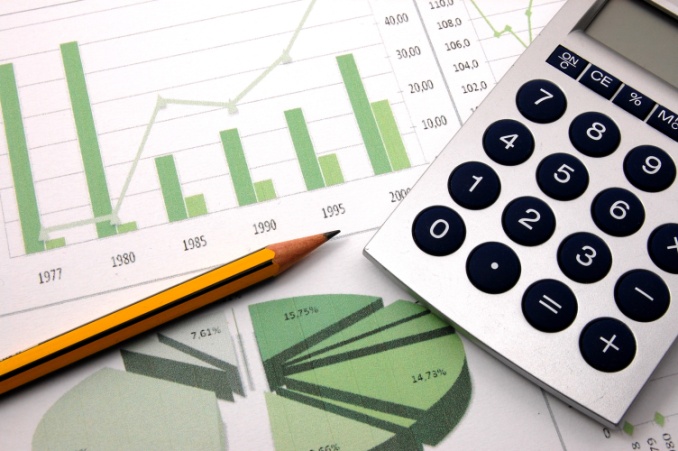 На первом этапе статистического исследования формируются первичные статистические данные, или исходная статистическая информация, которая является фундаментом будущего статистического здания. если при сборе первичных статистических данных  допущена ошибка или материал оказался недоброкачественным, это повлияет на правильность и достоверность как теоретических, так и практических выводов.  Поэтому статистические наблюдения от начальной до завершающей стадии – получение итоговых материалов – должно быть тщательно продуманным и четко организованным.
       Статистическое наблюдение представляет собой научно организованный по единой программе учет фактов, характеризующих явления и процессы общественной жизни, и сбор полученных на основе этого учета массовых данных. К статистическому наблюдению предъявляют следующие требования:
полнота статистических данных (полнота охвата единиц изучаемой совокупности, сторон того или иного явления, а также полнота охвата во времени);
достоверность и точность данных;
 их единообразие и сопоставимость.
        На втором этапе совокупность делится  по  признакам различия  и объединяется по признакам сходства, подсчитываются суммарные показатели по группам и в целом. С помощью различных методов изучаемые явления делятся на важнейшие типы, характерные группы и подгруппы по существенным признакам. С помощью группировок ограничивают качественно однородные в существенном отношении совокупности, что является  предпосылкой для определения и применения обобщающих показателей.
        На заключительном этапе анализа с помощью обобщающих показателей рассчитываются относительные  и средние величины, дается сводная оценка вариации признаков, характеризуется динамика явлений, применяются индексы, балансовые построения, рассчитываются показатели, характеризующие тесноту связей в изменении признаков. С целью наиболее рационального и наглядного изложения цифрового материала он представляется в виде таблиц и графиков.
Статистические термины
Статистическая совокупность – это множество явлений, имеющих один или несколько общих признаков и отличающихся между собой по значениям других признаков.
Единица совокупности – каждое отдельное явление, подлежащее учету, наделенное признаками сходства.
начало
Учетные признаки-
это свойства, характерная черта явления, подлежащая статистическому изучению. Делятся на:
качественные (атрибутивные) – выражают существенное неотъемлемое свойство предмета. Противоположные качественные признаки (мужчина – женщина, отличник – не отличник)
количественные – отдельные значения различают по величине ( возраст, рост, вес)
Статистические данные – сведения о числе объектов какой – либо обширной совокупности, обладающих теми или иными признаками ( например, число студентов, родившихся в 2000г. Являются исходным материалом для любого статистического исследования. На основании статистических данных можно сделать научно обоснованные выводы. Для этого статистические данные должны быть предварительно определенным образом систематизированы и обработаны.
Одним из основных методов обработки статистических данных является выборочный метод. При выборочном исследовании из всей совокупности отбирают некоторым образом определенное число объектов и только их подвергают исследованию.
Генеральная совокупность – совокупность всех исследуемых объектов. Генеральную совокупность образуют, например, все больные с данным диагнозом, все новорожденные дети и т. д. Общую сумму членов генеральной совокупности называют ее объемом и обозначают буквой   N. Теоретически  объем генеральной совокупности ничем не ограничен . Поэтому обычно изучается какая-то часть объектов генеральной совокупности – выборка. 
Выборочная совокупность (выборка) – набор  случайно отобранных объектов из генеральной совокупности.
САНИТАРНАЯ  (МЕДИЦИНСКАЯ )  СТАТИСТИКА
Санитарную статистику можно назвать одним из важнейших разделов социальной статистики, позволяющих сделать заключение о главном факторе развития страны – о здоровье населения, о безопасности среды обитания для здоровья человека.
     Санитарная статистика в Статистическом словаре трактуется так:  “Отрасль  социальной статистики, изучающая количественные характеристики состояния здоровья населения, развития системы здравоохранения, определяет степень интенсивности влияния на них социально-экономических факторов, а также занимается приложением статистических методов к обработке и анализу результатов клинических и лабораторных исследований“.
     Термин  “ санитарная статистика“  употребляется довольно редко – чаще данная отрасль статистики называется   “ статистика здоровья и медицинского обслуживания населения“.
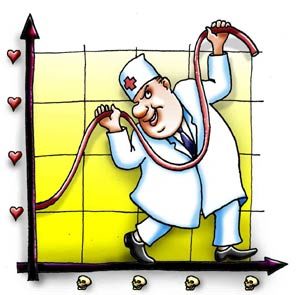 начало
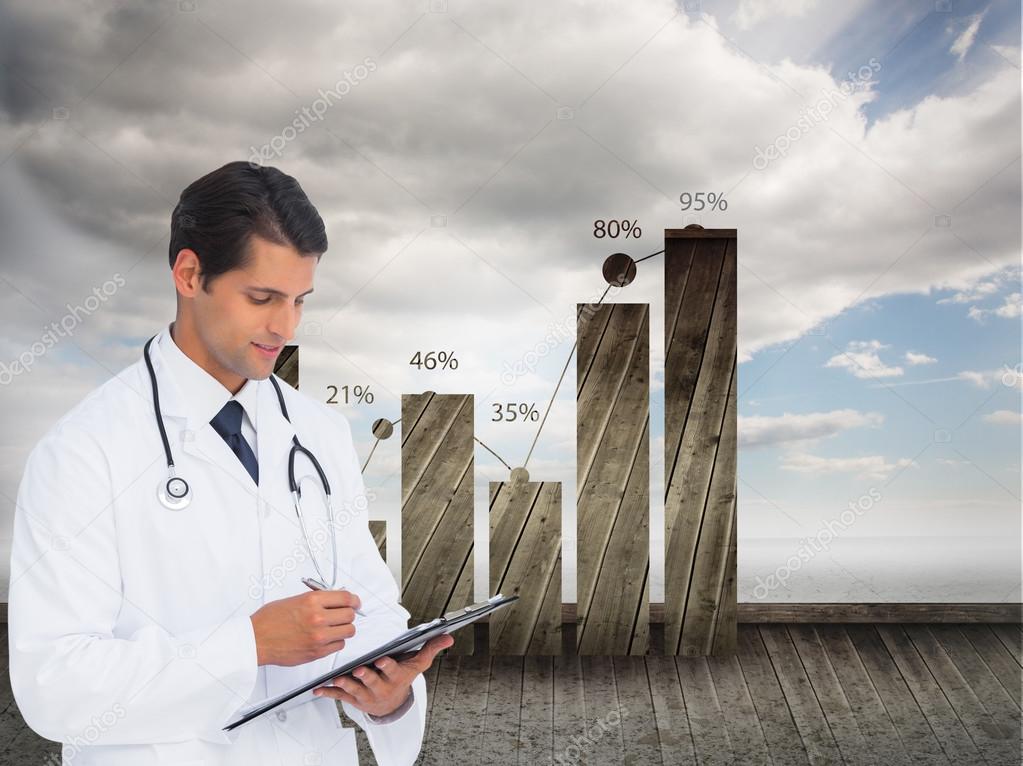 В Статистическом словаре перечисляются и задачи санитарной статистики:   “ …своевременное получение и разработка данных о заболеваемости, смертности, инвалидности, физическом развитии населения в целом и отдельных его групп, о размещении, состоянии, оснащении, медицинских кадрах учреждений здравоохранения, клинических и лабораторных исследованиях “.  
Санитарная статистика необходима для:
подготовки федеральных и региональных программ медицинского обслуживания населения, страхования, развития социальной инфраструктуры (строительства и реконструкции жилья, магазинов, клубов, стадионов, спортивных площадок и т.д.);
программ по охране труда, жилищной программы, оказания социальной помощи и других социальных программ;
популяризации здорового образа жизни;
проведения мероприятий по обеспечению безопасности окружающей среды для здоровья человека и т.д.
Источниками данных санитарной статистики являются:
первичная учетная медицинская документация, которая ежедневно веется в учреждениях здравоохранения;
статистическая отчетность;
единовременные учеты, лабораторные и клинические выборочные и социальные обследования.
Отдел статистики
входит в структуру практически  каждого лечебно-профилактического учреждения (ЛПУ).
      Государственная  отчетность по здравоохранению позволяет количественно охарактеризовать состояние и изменение здоровья населения.
 
      Санитарная (медицинская) статистика является одной из основных отраслей статистической науки и важнейшим методическим разделом социальной гигиены и организации здравоохранения.
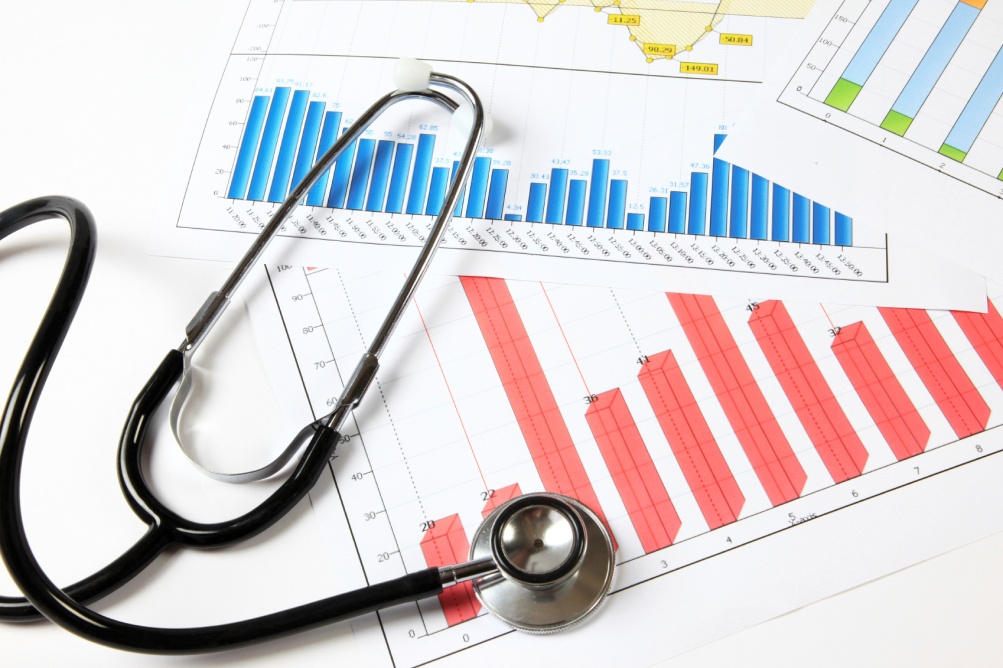 Задачи санитарной (медицинской ) статистики:
определение уровня и сдвигов здоровья отдельных групп населения;
оценка влияния социально-биологических факторов на здоровье населения;
анализ данных о сети, кадрах, деятельности лечебно- профилактических учреждений (ЛПУ);
определение эффективности лечебно-профилактических мероприятий:
использование санитарных методов в экспериментальных, клинико-биологических, социально-гигиенических исследованиях.
начало
Основные разделы санитарной статистики (статистики здравоохранения):
статистика лечебно-профилактической помощи взрослому населению,
статистика службы охраны материнства и детства,
статистика санитарно-профилактической службы,
статистика медицинских кадров и т.д.
начало
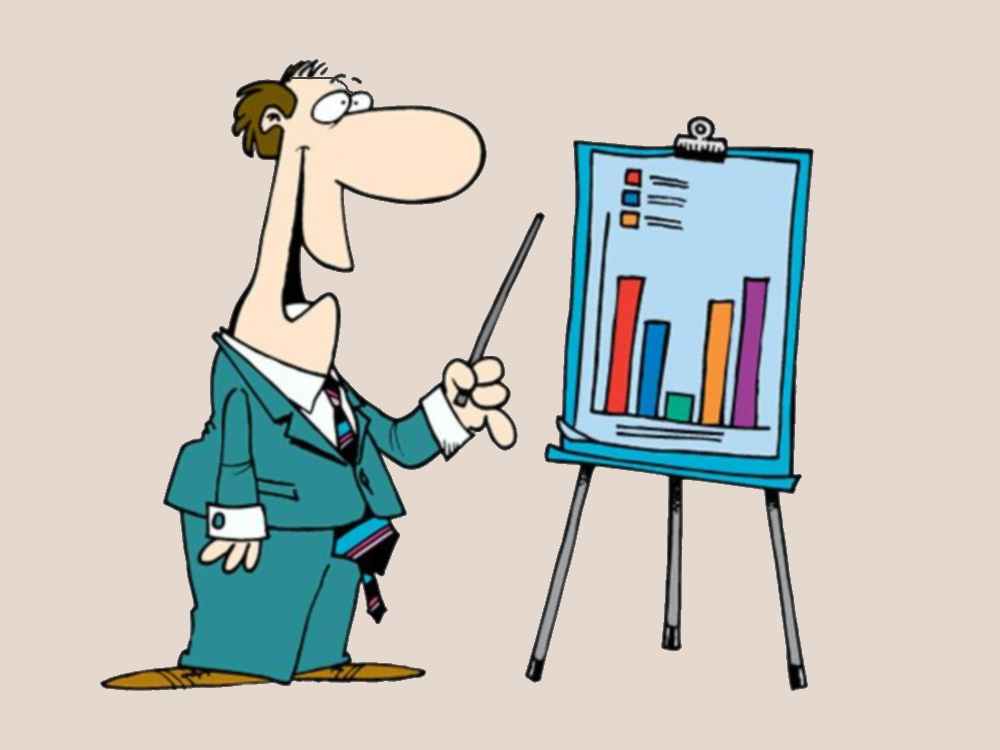 Годовая отчетность, нацеленная   на сбор данных по территориальным единицам:
“ Отчет о числе заболеваний, зарегистрированных у больных, проживающих в районе обслуживания в ЛПУ “  (форма№12);
“ Отчет о санитарном состоянии района, города, области, края, республики“  (форма №18);
“ Отчет о сети и деятельности медицинских учреждений“ (форма №47);
“ Отчет ЛПУ“ (форма №30);
“Листок учета движения больных “ (форма №007-У);
“ Отчет об инфекционных и паразитических заболеваниях“ (форма №1);
“ Отчет  о результатах исследования крови на СПИД“ (форма №4).
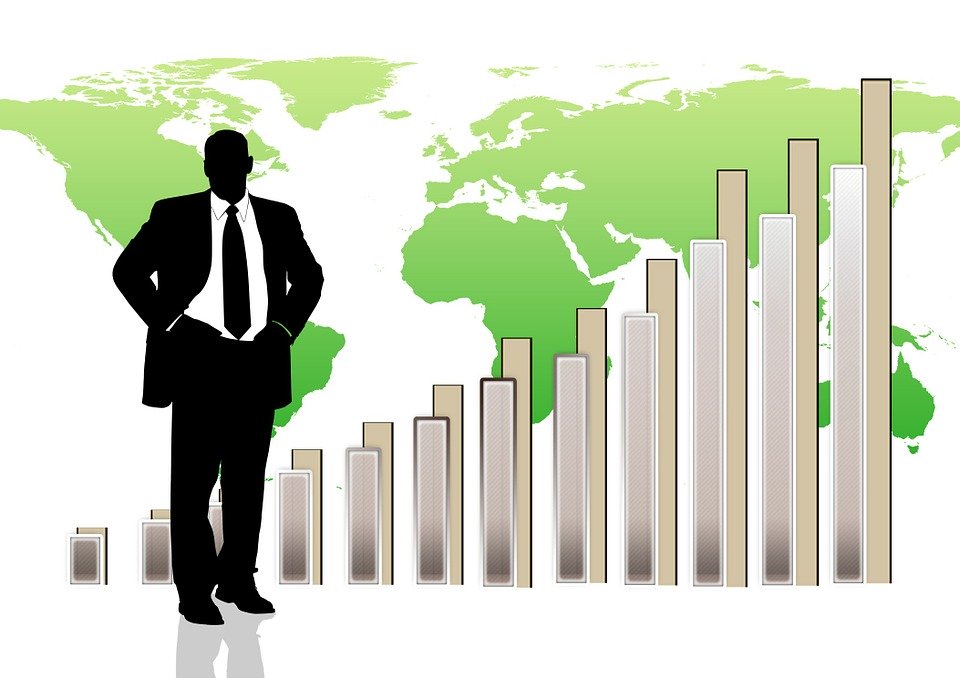 Статистическая отчетность не постоянна, она изменяется: вводятся новые формулы, какие-то формы отменяются. Однако эти изменения не затрагивают основной оббьем информации  и ее содержание. Обеспечивается преемственность собираемых данных и тем самым возможность анализа их изменений во времени. Получая информацию через статистическую отчетность, территориальные органы Министерства здравоохранения России и службы государственной статистики обобщают данные  по населенным пунктам, городам, территориям, субъектам Федерации, рассчитывают сводные показатели, анализируют их изменения. Показатели включаются в статистические сборники и публикуются Госкомстатом России, региональными органами государственной статистики в средствах массовой информации.
СТАТИСТИЧЕСКАЯ СОВОКУПНОСТЬ, ЕЕ ЭЛЕМЕНТЫ, ПРИЗНАКИ
Статистическая совокупность – группа, состоящая из множества относительно однородных элементов (единиц наблюдения). (Например, группа оперированных, население на участке, больные стационара, новорожденные на данном участке, пациенты поликлиники, больные на дому и т.д.) Единицы наблюдения – каждое отдельное явление, подлежащее учету, наделенное признаком сходства.
    В большинстве социально – гигиенических исследований учитываемыми признаками являются: пол, возраст, семейное положение, уровень образования, доход, размер жилплощади  на одного человека, масса тела, рост, длительность пребывания в стационаре и др.(количественные признаки, выраженные числом). Различают также факторные и результативные признаки в зависимости от характера влияния: какой признак  на какой влияет (возраст – факторный признак, а рост – результативный).
начало
ПОКАЗАТЕЛИ  ДЕЯТЕЛЬНОСТИ  ЛПУ
Основные показатели, определяющие деятельность ЛПУ и ФАП:
удельный вес посещений ЛПУ населением;
охват населения целевыми осмотрами для выявления туберкулеза;
охват диспансерным наблюдением;
среднегодовая занятость койки;
средняя длительность пребывания больного на койке;
оборот койки;
больничная деятельность и т.д.
начало
Показатели деятельности медицинских учреждений позволяют проводить экономический анализ деятельности ЛПУ.
Направления экономического анализа: 
Использование основных фондов.
Эффективное использование коечного фонда.
Эффективное использование медицинского оборудования.
Оценка финансовых расходов и стоимости медицинской помощи.
Эффективность использования медицинского и прочего персонала.
Эффективность использования коечного фонда
анализируется на основе следующих источников информации: “ Отчет ЛПУ“ (форма №30) и “Листок учета движения больных “ (форма №007-у). Используемые показатели:
-Оборот больничной койки – характеризует численность больных, находившихся на больничной койке в течение года ( для городских стационаров оптимально 17 – 20)
Число пролеченных больных / среднегодовое число коек.
Ф=Д / П
-Функция больничной койки (Ф) – плановый показатель, отражающий возможность обслуживать одной койкой определенное количество больных, рассчитывает  
где Д – среднегодовая занятость койки с учетом профиля,
П – среднее число дней пребывания на койке.
- Среднегодовая занятость ( работа) койки – определяется как отношение числа фактически проведенных больными койко-дней с среднегодовому числу больничных коек.
Оптимальная занятость койки определяется:
 
Д=
   

где Д – среднее число дней работы койки в году, К – среднегодовое число коек в стационаре.
При анализе эффективного   использования медицинского персонала  используют показатели:
Число медицинских работников на 1000 жителей ( по врачам и среднему персоналу).
Соотношение численности врачей и среднего медперсонала.
Число медицинских работников на 100 коек стационара ( по врачам и среднему медицинскому персоналу)
Производительность труд – доходы от реализации медицинских услуг к численности работающих, участвующих в получении дохода.
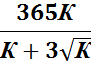 Критерии для характеристик некоторых показателей
Хорошим показателем участковости считается 80-85%, следует учитывать, что чем выше  показатель, тем правильнее организована работа.
Удельный вес посещений, сделанных сельскими жителями, не должен быть более 7%. Он свидетельствует об объеме лечебной помощи, получаемой сельскими жителями в городских больницах.
Охват населения целевыми осмотрами для выявления туберкулеза не должно быть менее 50%, так как все трудоспособное население обязано проходить ежегодно флюорографический осмотр.
Среднегодовая занятость койки показана в таблице.
начало
Рекомендуемые показатели занятости койкив стационарах различного типа и профиля
Контрольные вопросы по теме
Что такое математическая статистика?
Какие задачи решает математическая статистика?
Перечислите этапы статистического исследования.
Что изучает санитарная статистика?
Перечислите основные показатели, определяющие деятельность работы ЛПУ и ФАП.
начало
ЗАДАНИЯ ДЛЯ САМОСТОЯТЕЛЬНОЙ РАБОТЫ
№1   Ознакомьтесь с показателями, определяющими деятельность работы поликлиники:
1.Соблюдение принципа участковости в работе участковых врачей в    поликлинике:
                                                                            * 100%
 
2.  Удельный вес посещений, сделанных сельскими жителями:
                                                                                * 100%
 
3. Охват населения целевыми осмотрами для выявления туберкулеза:
 
 
  4. Охват диспансерным наблюдением (язвенная болезнь):

                                                                     * 100%
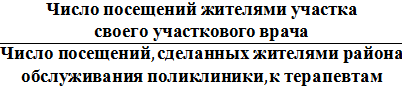 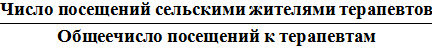 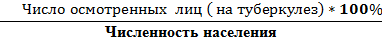 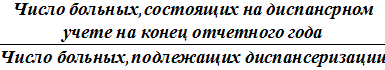 начало
5. Среднегодовая занятость койки:
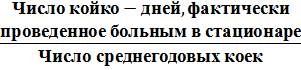 6. Показатель средней  длительности пребывания больного на койке:
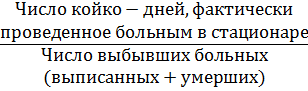 7. Оборот койки:
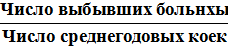 8. Показатель больничной летальности:
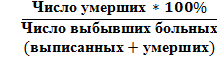 и определите качественные показатели деятельности поликлиники города В., обслуживающей 50 тыс. населения. В отчете за 2005г. указано, что жителями за год к терапевтам сделано  130 000  посещений, из них к своим участковым врачам – 90 000 . Оказана медицинская помощь 8 000  жителям сельских пригородов ( приписанных к больнице).  Проведен целевой осмотр для выявления туберкулеза – 2500 человек. Из 300 зарегистрированных больных на диспансерное наблюдение взято 150 больных язвенной болезнью желудка и двенадцатиперстной кишки. В стационаре, прикрепленном к поликлинике, 4088 больными (из них 143 умерших) проведено 65 410 койко-дней, число среднегодовых развернутых коек было 190.
начало
№2 Рассмотрите показатели деятельности работы ФАП и  вычислите их для условия задачи:
1. Число посещений ФАП  на 1 жителя в год:
     
2. Нагрузка фельдшера на приеме в час:
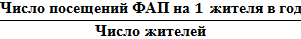 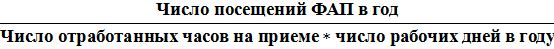 3. Нагрузка фельдшера в день:
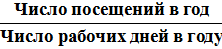 4. Нагрузка  фельдшера на дому в день:
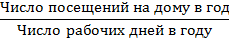 начало
5. Удельный вес  посещений на дому:
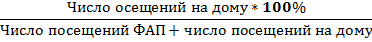 6. Удельный вес заболеваний ангиной:
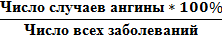 7. Удельный вес заболеваний гипертонической  болезнью:
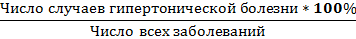 8. Среднее число патронажных посещений на дому к детям в возрасте до 3 лет:
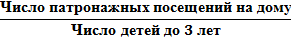 В году в среднем 275 рабочих дней. 
Определить показатели нагрузки фельдшера и деятельности ФАП с.Покровское. В 2010 году число жителей составляло 500 человек, детей до 3 лет – 20. Фельдшер ведет прием 3 часа в день. Число посещений к фельдшеру  составило 2200, число посещений на дому – 500. Выявлено 600 заболеваний, из них 24 случая заболевания ангиной, 12 случаев гипертонической болезни. Число патронажных посещений на дому к детям до 3 лет составило 420.
ЗАДАНИЯ ДЛЯ САМОСТОЯТЕЛЬНОЙ РАБОТЫ
№3  Определите качественные показатели работы терапевтического отделения стационара городской больницы №2 города Н. В 2010г.  в терапевтическом отделении было 130 коек. Выписано за год 2700 больных, умерло 300. Проведено в отделении всеми больными 45 500  койко-дней.
 
№4  Определите показатели нагрузки фельдшера и деятельности ФАП с.Николаевского. В 2005г. число жителей составляло 800 человек, детей до 3 лет – 90. На диспансерном учете находилось 25 беременных, 25 родильниц. Фельдшер ведет прием 4 часа в день. Число посещений к фельдшеру составило 3200 человек, число посещений на дому – 1600. Выявлено 700 заболеваний, из них 21 случай радикулита. Число патронажных посещений на дому к детям  до 3 лет  составило  810.
 
№5  Определите качественные показатели работы поликлинического отделения городской больницы №2 города Н. В 2005году поликлиника оказывала медицинскую помощь 30 000 жителям. Общее количество посещений к терапевтам составило 60 000, из них 12 000 сделано сельскими жителями. К своим участковым врачам обратилось 48 000 населения. Осмотрено для выявления туберкулеза – 3000. Зарегистрировано 450 больных ревматизмом, из них 450 состоят на диспансерном наблюдении.
начало
Используемая литература.
Гилярова М.Г. Математика для медицинских колледжей. –Изд.3-е. – Ростов н/Д:Феникс, 2014.-442с.
начало